本教材の利用について
本教材は、平成28年度 特許庁産業財産権制度問題調査研究「デザインの創作活動の特性に応じた実践的な知的財産権制度の知識修得の在り方に関する調査研究」（請負先：国立大学法人大阪大学 知的財産センター）に基づき作成したものです。
本教材の著作権は、第三者に権利があることを表示している内容を除き、特許庁に帰属しています。また、本教材は、第三者に権利があることを表示している内容を除き、クリエイティブ・コモンズ 表示 - 非営利 4.0 国際 ライセンスの下に提供されています。



本教材は、できる限り正確な情報の提供を期して作成したものですが、不正確な情報や古い情報を含んでいる可能性があります。本教材を利用したことにより損害・損失等を被る事態が生じたとしても、特許庁、国立大学法人大阪大学 知的財産センター及び執筆者は一切の責任を負いかねますので、ご了承ください。

　　　　　　　　　　　　　　　　　　　　　　　　　　　　　　　　　　［本教材の利用に関するお問い合わせ先］
　　　　　　　　　　　　　　　　　　　　　　　　　　　　　　　　　　　特許庁 審査第一部 意匠課 企画調査班
　　　　　　　　　　　　　　　　　　　　　　　　　　　　　　　　　　　TEL：03-3581-1101（内線2907）
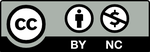 デザインの創作活動の特性に応じた実践的な知的財産権制度の知識修得の在り方に関する調査研究
（平成28年度 特許庁産業財産権制度問題調査研究）
0
パート2デザインと知的財産権
「デザイナーが身につけておくべき知財の基本」
デザインの創作活動の特性に応じた実践的な知的財産権制度の知識修得の在り方に関する調査研究
（平成28年度 特許庁産業財産権制度問題調査研究）
1
デザインと知的財産　目次
02-01		知的財産法とは何か

02-02		知的財産と経済社会

02-03		産業財産権と著作権

02-04		なぜ知的財産権制度を学ぶのか
デザインの創作活動の特性に応じた実践的な知的財産権制度の知識修得の在り方に関する調査研究
（平成28年度 特許庁産業財産権制度問題調査研究）
2
02-01知的財産法とは何か
デザインの創作活動の特性に応じた実践的な知的財産権制度の知識修得の在り方に関する調査研究
（平成28年度 特許庁産業財産権制度問題調査研究）
3
02-01　知的財産法とは何か
知的財産の保護と活用
盗用されると…
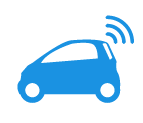 返還を請求できる
モノ
情報は誰に帰属するか分からない。加えて、複製も容易なため、盗用されても自分の情報だと主張するのが難しい
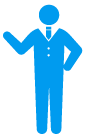 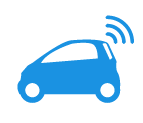 情報
では、情報である知的財産はどのように保護されるのだろうか
デザインの創作活動の特性に応じた実践的な知的財産権制度の知識修得の在り方に関する調査研究
（平成28年度 特許庁産業財産権制度問題調査研究）
4
[Speaker Notes: 〔狙い〕
・知的財産権についてのイメージをもつ。

〔説明〕
・知的財産権制度とは、知的創造活動によって生み出された情報を、創作した人の財産として保護するための制度である。
・有体物である財産（モノ）が無断で利用された場合、返還してもらうことで問題は解決し得る（民法703条）。一方、情報が無断で利用された場合、情報は誰に帰属するのか分からないことに加え、複製も容易であるため、盗用されても自分の情報だと主張することが難しい。]
02-01　知的財産法とは何か
知的財産の保護と活用
非独占・人類の共有財産
（パブリックドメイン）
模倣品排除
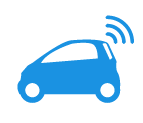 アイデア
知的財産権
技術的アイデア
デザイン
表現など
活用
保護
自己実施※
譲渡
ライセンス
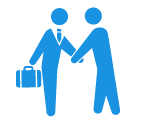 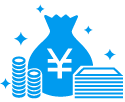 ※：製品等の製造、使用、輸出入など。
デザインの創作活動の特性に応じた実践的な知的財産権制度の知識修得の在り方に関する調査研究
（平成28年度 特許庁産業財産権制度問題調査研究）
5
[Speaker Notes: 〔狙い〕
・知的財産権についてのイメージをもつ。

〔説明〕
・自分が創作したデザインなどの情報は、知的財産権として保護されることではじめて、第三者による模倣品を排除したり、自己実施したり、譲渡やライセンスを行ったり、その権利を活用することができる。]
02-01　知的財産法とは何か
特許権
リチウムイオン電池に関する発明
画面操作インターフェイス（ズーム・回転等）に関する発明
ゲームプログラムの発明
商標権
電話機メーカーやキャリア各社が自社製品の信用保持のために製品や包装に表示するマーク
JPO
10:00
実用新案権
電話機の構造に関する考案
ボタンの配置や構造に関する考案
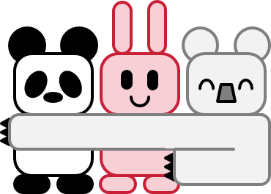 著作権
キャラクター、ゲーム、音楽などの創作（表現）
意匠権
美しく握りやすい曲面が施された携帯電話機のデザイン
携帯電話機の操作に用いる画面デザイン
デザインの創作活動の特性に応じた実践的な知的財産権制度の知識修得の在り方に関する調査研究
（平成28年度 特許庁産業財産権制度問題調査研究）
6
[Speaker Notes: 〔狙い〕
・身近にあるものを通して知的財産権の種類を理解する。

〔説明〕
・有体物と異なり、様々な情報（無体物）が様々な法律によって保護されているために、それぞれの法律が保護する対象を理解してもらう。
・ここでは、特許庁が所管する「特許法」（特許権）、「実用新案法」（実用新案権）、「意匠法」（意匠権）、「商標法」（商標権）、文化庁が所管する「著作権法」（著作権）についての説明。
・特許法…「発明」を「自然法則を利用した技術的思想の創作のうち 高度のもの」と定義し（特許法2条1項）、産業上利用できる発明を保護対象とする。
・実用新案法…実用新案法2条、3条に規定される考案、すなわち、自然法則を利用した技術的思想の創作であって、物品の形状、構造又は組合せに係るものを保護対象とする。したがって、方法に係るものは保護対象とはならない。
・意匠法…意匠法2条に規定される意匠、すなわち、物品（物品の部分を含む。）の形状、模様若しくは色彩又はこれらの結合であって視覚を通じて美感を起こさせるものを保護対象とする。
・商標法…商標法2条に規定される商標、すなわち、人の知覚によって認識することができるもののうち、文字、図形、記号、立体的形状若しくは色彩又はこれらの結合、音その他政令で定めるものを保護対象とする。
・著作権法…著作権法2条1項1号に規定される著作物、すなわち、思想又は感情を創作的に表現したものであって、文芸、学術、美術又は音楽の範囲に属するものを保護対象としており、法律上、小説、音楽、絵画、映画、プログラム等が、著作物の例示として挙げられる。
・なお、産業財産権（特許権、実用新案権、意匠権、商標権）を取得するためには出願等の手続が必要であるが、他方、著作権、営業秘密・商品等表示の保護を取得するためには手続が必要ない。]
02-01　知的財産法とは何か
主な知的財産権法
デザインの創作活動の特性に応じた実践的な知的財産権制度の知識修得の在り方に関する調査研究
（平成28年度 特許庁産業財産権制度問題調査研究）
7
[Speaker Notes: 〔狙い〕
・それぞれの知的財産権法の特徴を理解する。

〔説明〕
・主な知的財産権法を大きく二つに分けると、特許庁所管の「産業財産権法」、文化庁所管の「著作権法」となる。
・創作を保護するものとして、特許法、実用新案法、意匠法があり、これらの法律は、創作を奨励することによって、産業の発達を図ることを目的とするものである。この点で、業務上の信用維持を目的とする商標法や文化の発展を目的とする著作権法と異なる。
・また、創作を奨励するものであっても、特許法、実用新案法は技術的思想を保護するものであり、意匠法は工業製品のデザインを保護する。意匠法は、意匠（デザイン）の創作に価値を認め、その価値を工業製品として流通の中で保護していこうとするものである。
・経済産業省関係法令
http://www.meti.go.jp/intro/law/index.html]
02-01　知的財産法とは何か
創作意欲を喚起
信用の維持
知的創造物についての権利等
営業上の標識についての権利等
商品・サービスに使用するマークを保護
登録から10年（更新あり）
「発明」を保護
出願から20年（一部最大5年まで延長）
商標権
（商標法）
特許権
（特許法）
周知・著名な商標等の不正使用を規制
物品の形状等の考案を保護
出願から10年
実用新案権
（実用新案法）
商品等表示の保護
（不正競争防止法）
物品のデザインを保護
登録から20年
意匠権
（意匠法）
…
文芸、学術、美術、音楽、プログラム等の精神的作品を保護
死後50年（法人は公表後50年、映画は公表後70年）
著作権
（著作権法）
その他関係する法令
製品に欠陥があった場合の製造業者等に対する賠償を定める
製造物責任法
営業秘密の保護
（不正競争防止法）
ノウハウや顧客リストの盗用など不正競争行為を規制
不当表示や過大な景品類から一般消費者の利益を保護
景品表示法
…
知的財産権制度説明会（初心者向け）テキスト「知的財産権制度入門」を基に作成
デザインの創作活動の特性に応じた実践的な知的財産権制度の知識修得の在り方に関する調査研究
（平成28年度 特許庁産業財産権制度問題調査研究）
8
[Speaker Notes: 〔狙い〕
・それぞれの知的財産権法の目的に違いがあることを理解する。

〔説明〕
・知的財産権には、創作意欲の喚起を目的とした「知的創造物についての権利等」と、信用の維持を目的とした「営業上の標識についての権利等」に分類することができる。
・さらに、知的財産を守る以外に消費者との関係がある法規としてデザイナーが知っておくべき法律として、製造物責任法（PL法：製品に欠陥があった場合の製造業者等に対する賠償を定める法律）、景品表示法（不当表示や過大な景品類から一般消費者の利益を保護する法律）があることも説明しておく。
・その他、知的財産に関係する法律（主にデザイン契約等に関する「民法」、農林水産省の所管する「種苗法」、公正取引委員会の所管する「独占禁止法」等）は必要に応じて口頭で説明する程度でよい。]
02-02知的財産と経済社会
デザインの創作活動の特性に応じた実践的な知的財産権制度の知識修得の在り方に関する調査研究
（平成28年度 特許庁産業財産権制度問題調査研究）
9
02-02　知的財産と経済社会
知的財産は経済社会にとってどのような意味や価値があるのだろうか
15世紀～19世紀
1980年代
2000年代
価値の変遷
著作権と印刷技術
産業財産権と産業革命
デザインの歴史ー産業革命
ICT（情報通信技術）の進化とデザイン
モノ
情報
機能・用途・生産性・美
コミュニケーション
デザインの創作活動の特性に応じた実践的な知的財産権制度の知識修得の在り方に関する調査研究
（平成28年度 特許庁産業財産権制度問題調査研究）
10
[Speaker Notes: 〔狙い〕
・知的財産に対する考え方は、技術の発達や経済等の社会背景に密接に関連していることを理解する。

〔説明〕
・印刷技術が発達するに従い、著作権という概念が生まれてきた。また、産業革命により、大量生産品が生まれ、産業構造が変化してきたことが産業財産権に対する考え方に大きく影響を与えた。
・機械生産による新たな「モノ」作りとデザインとの接点が生まれた時期でもある。
・財産権としては、1980年代までは、有体物である「モノ」に対する意識が強かったといえるが、情報通信技術（ICT）の発達により、「モノ」ではない「情報」を保護するという意識が強くなってきたといえる。また、情報通信技術（ICT）を積極的に国家戦略として活用しようと考えた米国の経済政策も、知的財産に対する意識に対して大きな影響を与えた。]
02-02　知的財産と経済社会
知的財産権に関する日米の比較
プロパテント政策
知的財産権重視へ
米国の政策
不況時代
レーガン政権
（1981～1989年）
世界市場へ
ヤング・レポート（1985年）
パルサミーノ・レポート（2004年）
IT、ICT技術による
イノベーション
知的財産政策の推進
日本の製造業を分析
新興諸国の市場を制覇
イノベーションによる
競争力強化
日本の政策
小泉政権
（2001～2006年）
グローバル化に
向けて
知的財産推進計画（2003年～）
2005年
知的財産高等裁判所の設置
様々な知的財産関連法改正
2002年
知的財産戦略大綱
知的財産基本法の制定
AI、IoT、ビッグデータ
国際標準化戦略
デザインの創作活動の特性に応じた実践的な知的財産権制度の知識修得の在り方に関する調査研究
（平成28年度 特許庁産業財産権制度問題調査研究）
11
[Speaker Notes: 〔狙い〕
・グローバル市場が進展する中で、産業の水平分業や垂直分業化が進んだ。産業社会における我が国の立ち位置と産業政策をリンクさせた知的財産政策の歴史的な流れを理解する。同時に知的財産からみてデザイナーに何が求められているのかも理解する。

〔説明〕
・1980年代、米国が双子の赤字（財政赤字、貿易赤字）に苦しんでいる中、日本企業が自動車、半導体産業の躍進により、米国企業に対して優位に立とうとしていた。米国は、技術的に優位である情報通信産業の保護を念頭に、プロパテント（知的財産優先）施策をとることにより経済回復を果たす。これに寄与したのが、米ヒューレット・パッカード社長で産業競争力委員長だったジョン・ヤング氏の名前をとったヤング・レポートであった。
・ヤング・レポートから約10年後、イノベーション強化を目的とし、新興諸国の市場制覇を提言したパルミサーノ・レポートが公表された（全米競争力評議会の委員長である、米IBMのサミュエル・パルミサーノCEOの名による）。
・この流れが、現在の米国IT産業の躍進に繋がっているといえる。]
02-02　知的財産と経済社会
AI※１、IoT※２、
ビッグデータ※３
技術の進展
技術・市場のグローバル化
少子高齢化問題
課題の解決
テクノロジーを活用した創作の例
例えば、Next Rembrandtプロジェクト。AIと3Dプリンタを用いて描かれたレンブラント。レンブラントの絵画を分析し、油絵を用いた3Dプリンタにより、AIによる新たなレンブラントの絵画を作成。
https://www.nextrembrandt.com
※１：人工知能。
※２：モノのインターネット。センサーやインターネット接続することを意味する。インターネットに接続することにより、モノの状態を遠隔的に知ることができ、またそのモノを操作することができる。
※３：多種多量のデータ。情報通信技術の進展により、生成・収集・蓄積が容易になり、ビジネス等に活用することができる。
デザインの創作活動の特性に応じた実践的な知的財産権制度の知識修得の在り方に関する調査研究
（平成28年度 特許庁産業財産権制度問題調査研究）
12
[Speaker Notes: 〔狙い〕
・現代の社会的な課題をどう解決するか、デザイナーの職能に期待される役割について考える。（課題、人間的社会的価値、コミュニケーション手段など）

〔説明〕
・技術や市場のグローバル化、少子高齢化問題によって、新しく解決すべき様々な課題が生じている。
・例えば、AI、IoT、ビッグデータ等の新しい技術利用においてもデザインの役割が増している。
・また、AR※技術を利用するデザイナーの活躍も期待されている。

※：AR（Augmented reality: 拡張現実）とは、現実空間に重ね合わせて画像等を表現し、目前の環境に情報を付加した体験を提供する技術。
（知的財産戦略推進計画2017  62頁注22）]
02-02　知的財産と経済社会
日本で保護された自分のデザインは海外でも保護されているのだろうか？
デザイン活動・ビジネスのグローバル化
キーワード：属地主義
ある国の産業財産権は、その国の領域内にしか効力がない。
つまり、日本の産業財産権による保護は日本国内に限られる。
よって、外国で保護されるためには、その外国法に基づいてその外国の産業財産権を取得しなければならない。
グローバルなビジネスを行うためには、
産業財産権を取得する国を選定する必要がある
デザインの創作活動の特性に応じた実践的な知的財産権制度の知識修得の在り方に関する調査研究
（平成28年度 特許庁産業財産権制度問題調査研究）
13
[Speaker Notes: 〔狙い〕
・デザインは文字によらない面があるので、言葉の壁を越えてグローバルに展開できる可能性が大いにあることを踏まえた上で、保護する知的財産法は、各国によって異なること（属地主義）を理解する。

〔説明〕
・産業財産権制度はグローバルに関連するものである。しかしながら、国境を越える場合には、各国ごとに法制度が異なること（属地主義）にも留意しておく必要がある。日本で保護されているからといって、外国でも同様に保護されるとは限られないのである。]
02-03産業財産権と著作権
デザインの創作活動の特性に応じた実践的な知的財産権制度の知識修得の在り方に関する調査研究
（平成28年度 特許庁産業財産権制度問題調査研究）
14
02-03　産業財産権と著作権
産業財産権
目的…産業の発達
著作権
目的…文化の発展
自動車の例
音楽
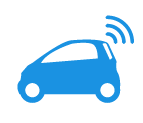 文学
絵画
gasoline
「積み上げ」
「広がり」
デザインの創作活動の特性に応じた実践的な知的財産権制度の知識修得の在り方に関する調査研究
（平成28年度 特許庁産業財産権制度問題調査研究）
15
[Speaker Notes: 〔狙い〕
・産業財産権と著作権が保護する対象の違いについてイメージをもつ。

〔説明〕
・産業財産権は産業の発達を目的とするのに対して、著作権は文化の発展を目的とする。
・産業の発達は、技術の発達と密接な関係がある。文化の発展は、産業の発達と比較すると広がりをもつ概念といえる。]
02-03　産業財産権と著作権
産業財産権の基本用語１
創作➡特許を受ける権利、実用新案登録を受ける権利、意匠登録を受ける権利発明者、考案者、意匠創作者

特許権等が及ぶ範囲（＝発明等の実施）特許権、実用新案権、意匠権：物の生産、使用、譲渡、貸渡し、輸出入をする行為等特許権：方法の使用

商標業として商品を生産、証明、譲渡する者・役務を提供、証明する者が商品・役務について使用するもの

商標権が及ぶ範囲（＝商標の使用）商品やその包装に標章を付する行為、商品やその包装に標章を付したものを譲渡、引き渡し、輸出入をする行為等
デザインの創作活動の特性に応じた実践的な知的財産権制度の知識修得の在り方に関する調査研究
（平成28年度 特許庁産業財産権制度問題調査研究）
16
[Speaker Notes: 〔狙い〕
・産業財産権の理念及び構造を理解する。

〔説明〕
・法律の知識を持たない学生が、学習初期の段階で触れておくとよいと思われる、産業財産権法に特有な概念を示す基本用語を列挙した。あらかじめこれらの用語に触れておくことで、今後学習を進める際に理解の助けになることを目的としている。
・上記用語をキーワードとして、それぞれの権利がどのように発生し、どこまで及ぶのかという点を中心に説明するとよい。
・例えば、商標であれば、創作としての保護ではない点において、特許、実用新案、意匠と異なる。
・他人の権利が既に設定されている場合には、権利が及ぶ行為を行うためには、その他人の許諾が必要となる。
・レンタル（貸渡）や営業行為など権利が及ぶ範囲について説明するとよい。]
02-03　産業財産権と著作権
産業財産権の基本用語２
デザインの創作活動の特性に応じた実践的な知的財産権制度の知識修得の在り方に関する調査研究
（平成28年度 特許庁産業財産権制度問題調査研究）
17
[Speaker Notes: 〔狙い〕
・産業財産権の理念及び構造を理解する。

〔説明〕
・ここでは、産業財産権制度についての詳細を学ぶ前段階であるため、客観的にどのような特徴をもつ制度であるかについて枠組みを説明する。特に先願主義では、同じような開発が同時多発的に行われた場合、先に出願した者以外は権利が取れず実施できないことを説明する。一方、著作権は独自創作（依拠性なしだが証明も困難）であれば時間的な前後は関係ない。
①「権利主義」：特許又は登録を受ける権利は、原始的に発明者、考案者又は創作者に帰属する。
②「登録主義」：登録によって権利が発生する。一方、著作権は創作によって権利が発生し、登録等の手続は不要である。
③「審査主義」：権利付与前に保護要件を具備しているかについての実体審査を行う。権利の安定性は高くなるが、権利付与に時間を要する。
④「先願主義」：複数の出願があったときは、最先の出願人のみが権利を受けることができる。
⑤「属地主義」：権利の成立、移転、効力等が権利付与国の法律によって定められ、権利の効力が権利付与国の領域内にのみ及ぶ。]
02-03　産業財産権と著作権
産業財産権の基本用語３
出所表示機能・品質保証機能・宣伝広告機能
デザインの創作活動の特性に応じた実践的な知的財産権制度の知識修得の在り方に関する調査研究
（平成28年度 特許庁産業財産権制度問題調査研究）
18
[Speaker Notes: 〔狙い〕
・産業財産権の理念及び構造を理解する。

〔説明〕
・産業財産権を身近に考えるポイントを説明する。学生にとって分かりやすいポイントとしては、新規性に対する考え方を教えておくとよい。例えば、自分の作品が大学のパンフレットや展示会に出ると新規性を喪失することや、SNS、日常的な会話によって秘密事項をオープンにしてしまう場合がそれに該当することなどの留意点を述べる。
・その他、ここでは制度で使用する用語を確認するに留めておき、詳細な説明は後のパートで行う。
①「産業上（工業上）の利用可能性」：産業で利用されるものについて保護する。ただし、ここでいう産業は広い意味で理解される。
②「自然法則を利用した技術的思想」：発明、考案とは何かを定義したもの。発明は、「自然法則を利用した技術的思想の創作のうち高度のもの」と定義。考案は、「高度」とされていないものの、「自然法則を利用した技術的思想の創作」と定義。
③「新規性」：公然知られていないもの、あるいは公然実施されていないこと等。権利は、創作物を公開する代償として付与されるものであることから、既に知られているものと同一である場合には付与されない。権利が付与されるためには新規性を満たす必要がある。
④「進歩性」：その発明（考案）の属する技術分野における通常の知識を有している者が、公知の発明（考案）に基いて容易に考えつくことができない程度を進歩性という。
⑤「創作非容易性」：その意匠の属する分野における通常の知識を有している者が、公知の意匠に基づいて容易に考えつくことができない程度を創作非容易性という。
⑥「自他識別性」：商標は、自己の商品・役務（サービス）と他人の商品・役務（サービス）を識別する機能を有する。この機能から、「出所表示機能」、「品質保証機能」、「宣伝広告機能」の3つの機能が派生するといわれている。]
02-03　産業財産権と著作権
著作権の基礎知識
創作時点で著作権発生
無方式主義
相対的独占権（財産権）
著作者人格権

デザインに関する著作権のキーワード
著作（財産）権複製権・公衆送信権／伝達権・変形権・翻案権・二次的著作物
純粋美術と応用美術
デザインの創作活動の特性に応じた実践的な知的財産権制度の知識修得の在り方に関する調査研究
（平成28年度 特許庁産業財産権制度問題調査研究）
19
[Speaker Notes: 〔狙い〕
・著作権の理念及び構造を理解する。

〔説明〕
・著作権の概説を行うが、特性を示すに留めておく。各論は後のコマで行う。
・特に著作権制度特有のキーワードとなる用語についての確認と概要を紹介する。
・また、デザインに関連してどのようなものが保護されるかについても簡単に説明する。
・例：「純粋美術」は美術の著作物として保護される。一方、実用性のある量産品に施される美術等に該当する「応用美術」の場合は、著作権あるいは意匠権のどちらで保護されるかが問題となる。ただし、応用美術のうち、美術工芸品として表現されるものは著作物に含まれることが著作権法に規定されている（著作2条2項）。]
02-03　産業財産権と著作権
意匠法と著作権法の概要の比較
デザインの創作活動の特性に応じた実践的な知的財産権制度の知識修得の在り方に関する調査研究
（平成28年度 特許庁産業財産権制度問題調査研究）
20
[Speaker Notes: 〔狙い〕
・意匠法と著作権法の違いを理解する。

〔説明〕
・制度の目的が違う点をここでも強調しておく。
・意匠法は、工業上利用されるデザインを保護して産業の発達に寄与することを目的とするのに対して、著作権法は、文化の発展に寄与することを目的としている。ここでいう文化の発展は、芸術的・学術的表現を社会にもたらすことを意味する。]
02-04なぜ知的財産権制度を学ぶのか
デザインの創作活動の特性に応じた実践的な知的財産権制度の知識修得の在り方に関する調査研究
（平成28年度 特許庁産業財産権制度問題調査研究）
21
02-04　なぜ知的財産権制度を学ぶのか
自分が創作したデザインは大切な財産
自分の創作が社会で適切に活用されるため財産として守るとともに、
他者の財産を尊重するため、
基本的な知識を身に付けておくことは重要
どのようにして自分が持っている財産を守ればよいのだろう？
デザイナーが創作した財産を守るための手段
「知的財産権」
デザインの創作活動の特性に応じた実践的な知的財産権制度の知識修得の在り方に関する調査研究
（平成28年度 特許庁産業財産権制度問題調査研究）
22
[Speaker Notes: 〔狙い〕
・創作したデザインに関わる知的財産権をなぜ学ばないといけないのかについて、自分の作品が社会において活用されることを想定しながら理解する。

〔説明〕
・事例を挙げて説明するとよい。例えば、自分が創作したアクセサリーに酷似したものがインターネット上で販売されていたときや、アクセサリーに使用したモチーフが企業のロゴマークに似ているとして、その企業から警告を受けたときにどうするかなど。
・特許権や著作権などの創作に対する知的財産権は、次の創作や公開することへの意欲（インセンティブ）を高めるものである。
・また、知的財産権を適切にマネジメントすることにで、その知的財産権は、デザイナーの創作履歴の証明となり、ひいてはデザイナーの価値を第三者に伝える媒体となることを認識する。]